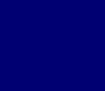 CADAL质检过程
CADAL管理中心质检管理小组
3
3
质检流程
1
3
抽样模型
2
质检内容
通过率统计
4
Contents
一 ：质检流程
1
质检流程
2
3
4
5
启动质检
提交质检数据
获取质检结果
开始质检
获取质检结果
质检小组
加工单位
加工单位
Cadal管理中心
Cadal管理中心
质检基本流程
二：抽样模型
抽样模型
电子书的质检主要分两个部分，
机器质检
人工质检

其中机器质检为100%质检，这里说的抽样模型是相对于人工质检来说的. 

质检系统抽样采用的是GBT 2828.2-2008国家标准.

标准抽取样本数量、加工单位质检的人工质检历史通过率、资源类型权重计算获得实际抽检样本数量
GBT2828.2-2008
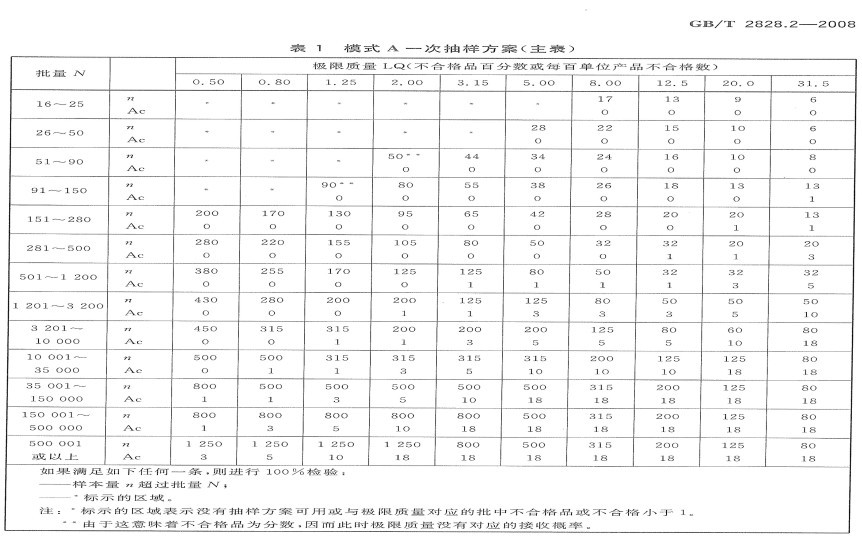 抽样模型公式
（样本数量/历史通过率）*类型权重

    样本数：根据允许缺陷率查表得
    历史通过率：根据历史质检情况计算
    类型权重：不同类型资源有不同权重
抽样模型
GBT2828.2-2008
抽样结果
历史通过率低
 
本次抽到质检的数量多
例如：本次抽样查的为100，历史通过率为85%，那么本次实际抽样结果是(100/0.85)*1=117（本）
历史通过率高
 
本次抽到质检的数量少
例如：本次抽样查样本的为100，历史通过率为95%，那么本次实际抽样结果是（100/0.95）*1=105（本）
三：质检内容
质检内容
机器质检内容. 



人工质检内容.
机器质检内容

1：是否缺少必备文件
     检查oebbrowser.html,dc.xml,a.opf,Catalog.xml  
    
2：文件格式检查
      检查文件dc.xml,a.opf,Catalog.xml 格式是否合法.

3：必备目录检查
       检查资源目录结构是否正确,包含meta、ptiff,中文格式的otiff,英文格式的html目录
机器质检内容
全文检查
     检查ptiff和otiff中文件个数是否一致

非法文件检查
     检查是否包含0kb文件

无效文件检查
     在目录meta中是否存在多余文件

元数据检查
      检查dc.xml文件中，标引字段的必备项。如目前检查的必备字段暂定为： 题名，语种，格式，类型
（会根据不用资源类型确定不同的必备项）
人工质检内容
元数据内容是否正确，包括dc.xml，a.opf中数据是否正确. 



图片质量检查，包括图像的清晰度，图片是倾斜，图像是有有涂改痕迹等等.
正确的dc.xml
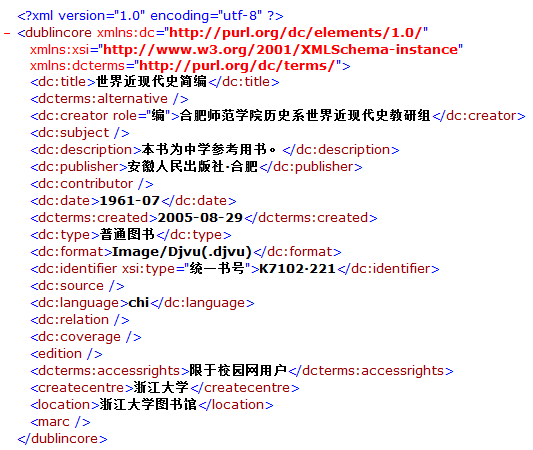 1.检查必填字段有没填


2.检查必填字段填入的数据是否符合规范
四：通过率统计
批次
通过率
实时
通过率
历史
通过率
一个批次质检
完成后所得到
的通过率
加工单位所有
正在质检资
源的通过率
加工单位以往
所有质检过资源
的通过率
通过率统计
根据质检通过率的处理
一个批次通过率包括机器质检通过率和人工质检通过率.
质量预警的处理
同一单位连续2次收到质量预警

同一单位累计3次收到质量预警

    管理中心将暂时停止接受此单位加工的资源，并要求重新进行资源加工培训
实时通过率

实时通过率包括机器质检通过率和人工质检通过率. 

当发现当前通过率低于90%时，Cadal管理中心人员会联系该加工单位，询问当前质检电子书的一个情况，使加工单位能及时了结正在质检的电子书情况.
历史通过率

历史通过率包括机器质检通过率和人工质检通过率. 

历史人工通过率作为抽样模型的一个基数据.即通过GBT2828.2-2008抽样模型后除以历史人工通过率。历史通过率越低，该抽样模型抽取到的质检数量就越多
批次质检结果
每个批次完成质检，都会产生如下格式的质检结果报表
包含：

1 批次质检结果
2 批次不合格资源及错误清单
3 批次合格资源清单

                                    详见附件
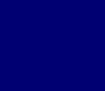 Thank You !
Cadal质检管理小组